Citizenship Class
Session 1: Introductions, Maps, Symbols, and Holidays
Class Overview
Class goals
Practice English
Understand and answer the 100 questions
Prepare to complete and submit the citizenship application
How the class goes
Worksheets, Presentations, and Homework
Session 1: Introductions, Maps, Symbols, and Holidays
Introductions
My name is: first name, last name
My name is: Maggie Peterson
I am from: country
I am from: the United States
I live in: the city you live in
I live in: Wapello
MAPS
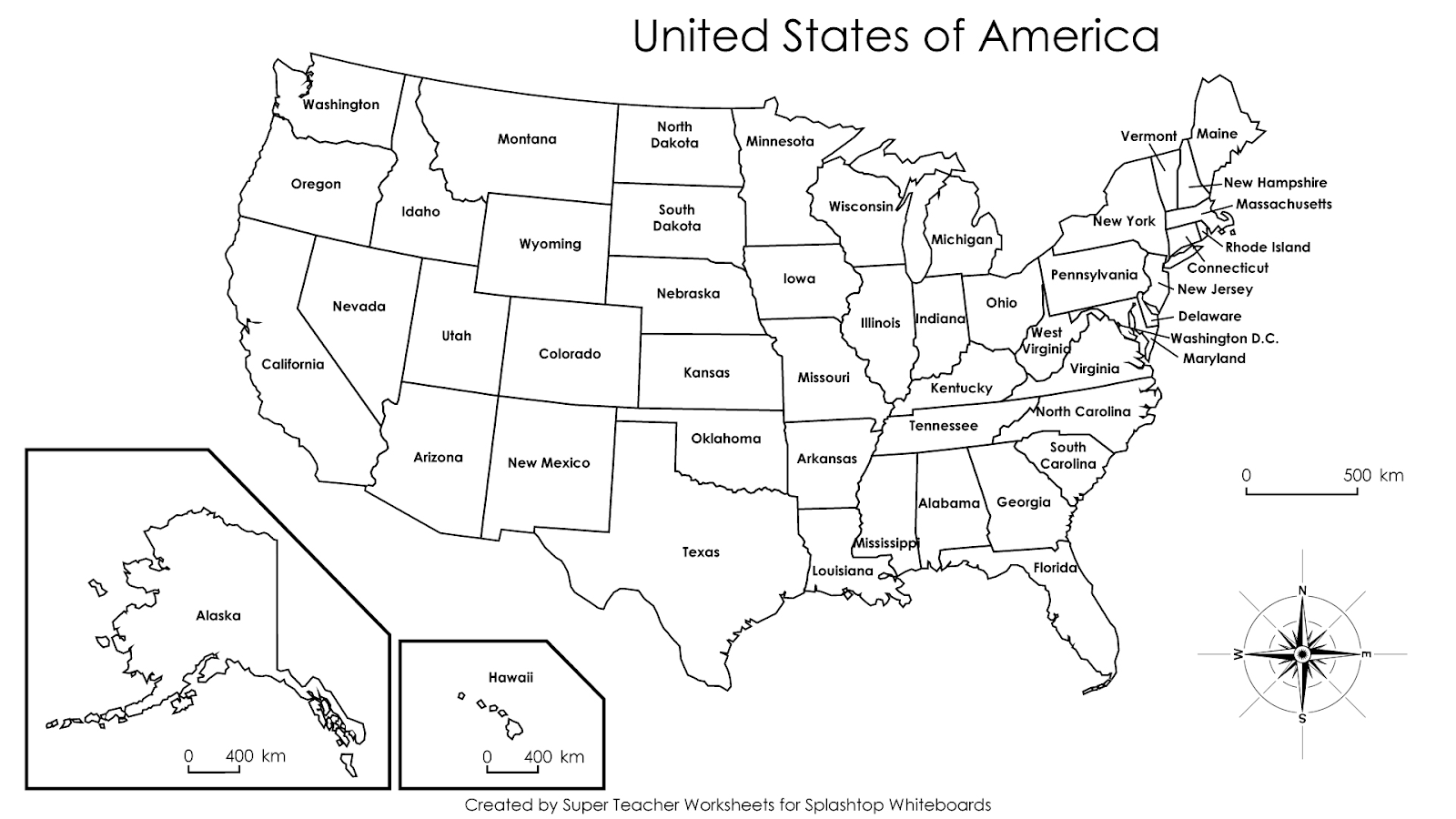 Two of the longest rivers in the United States are the Missouri River and the Mississippi River.
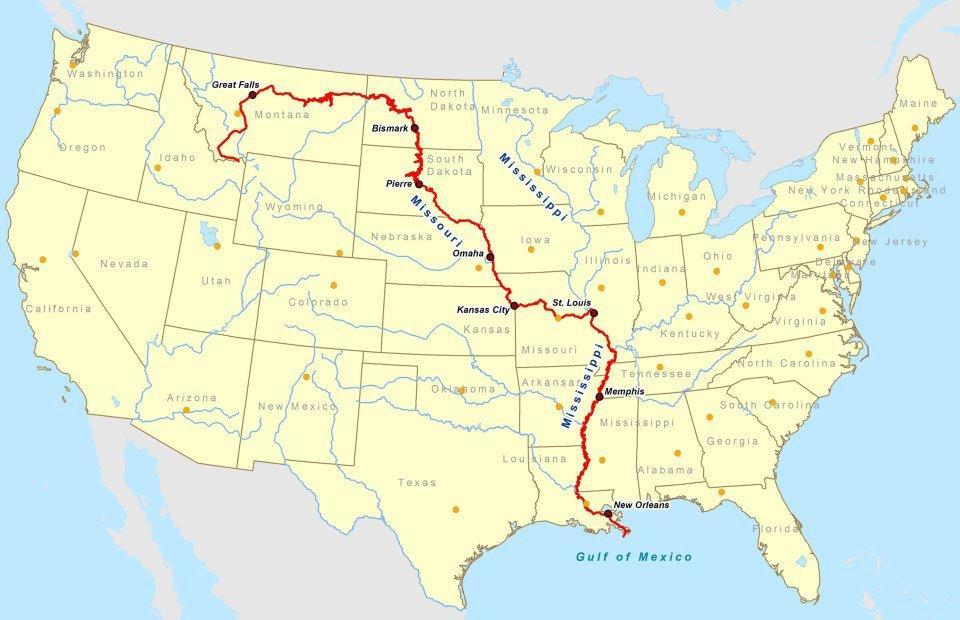 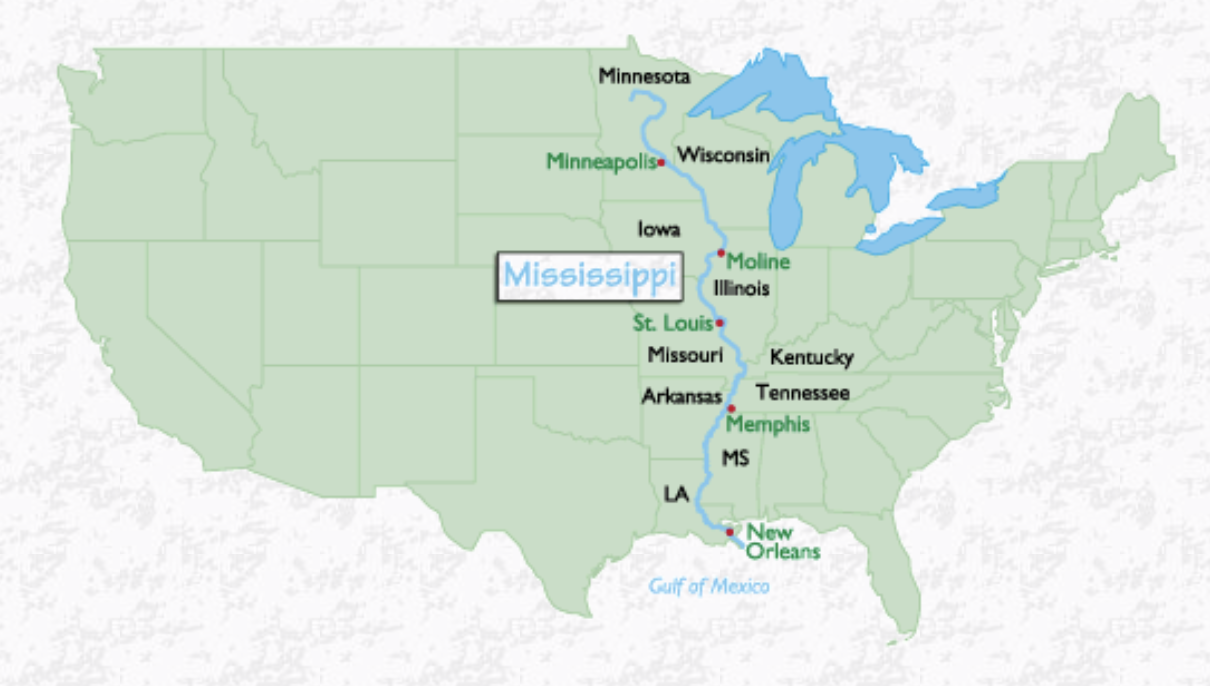 Missouri River
Mississippi River
Question #1:
Two of the longest rivers in the United States are the Missouri River and the Mississippi River.
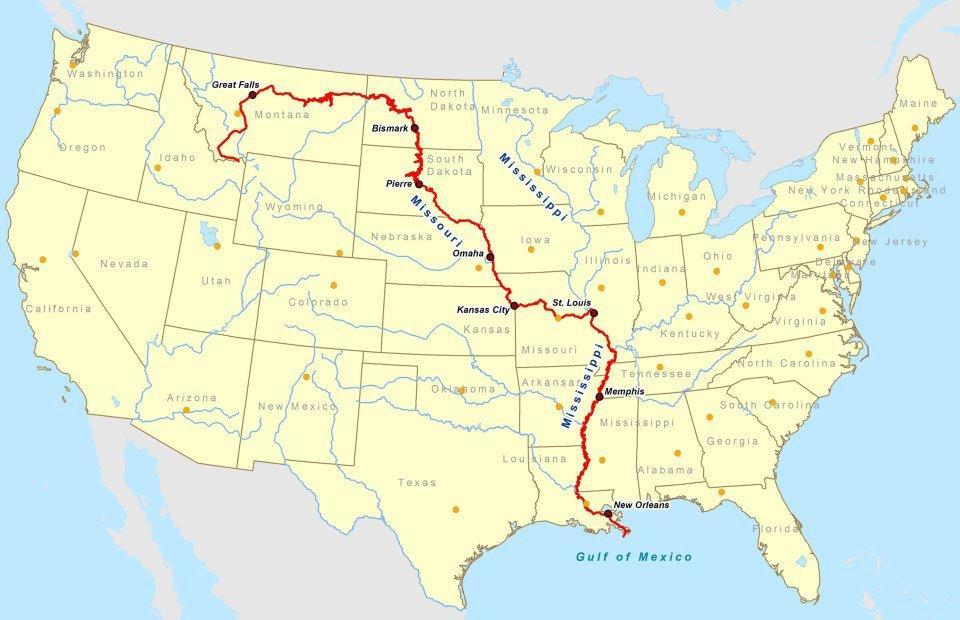 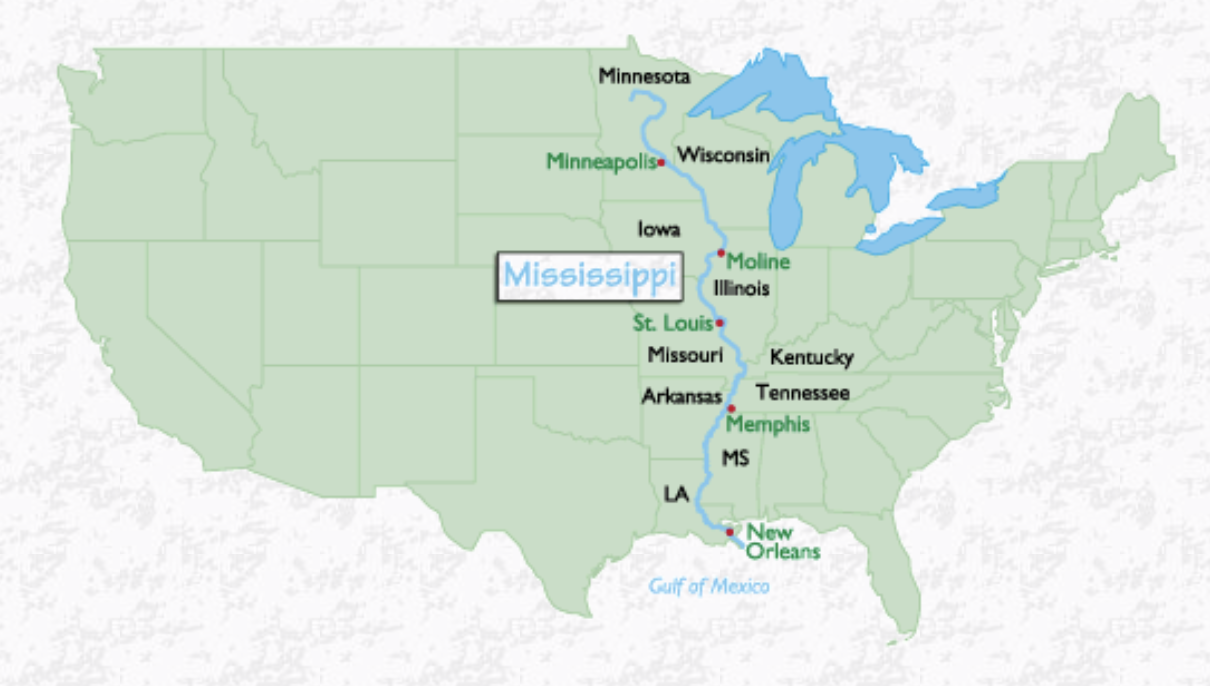 Missouri River
Mississippi River
The Pacific Ocean is on the west coast of the United States. The Atlantic Ocean is on the east coast.
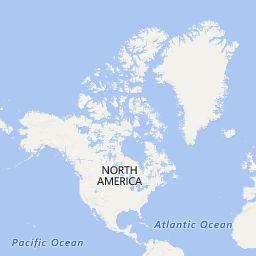 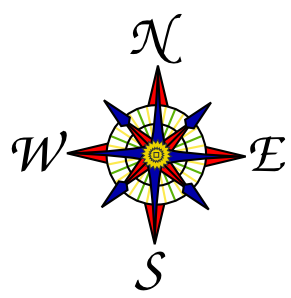 Pacific Ocean
Atlantic Ocean
Question #2 and #3:
The Pacific Ocean is on the west coast of the United States. The Atlantic Ocean is on the east coast.
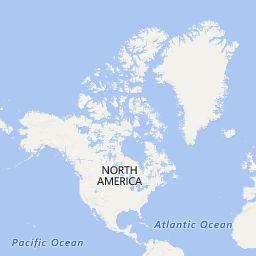 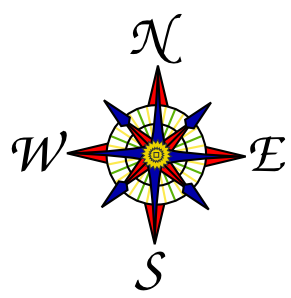 Pacific Ocean
Atlantic Ocean
The United States has states and territories. The territories are shown on the map. Guam is a US Territory.
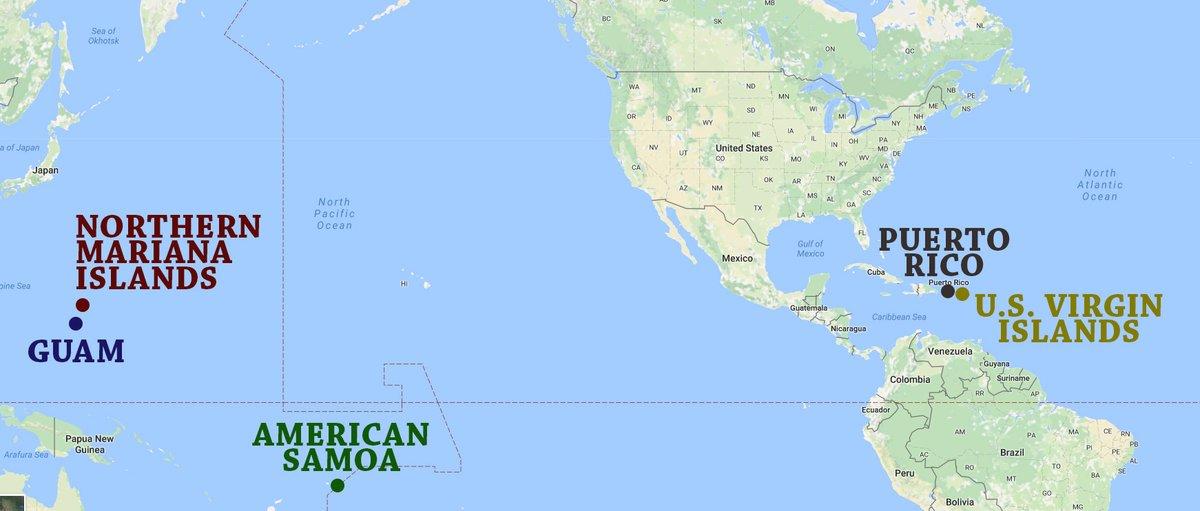 [Speaker Notes: Guam is the shortest, and easiest to say/spell. There are four others shown on this picture: Northern Mariana Islands, American Samoa, Puerto Rico, and U.S. Virgin Islands. Any of these five are correct answers. You should pick the one that is the easiest for you to remember/say/spell.]
Question #4:
The United States has states and territories. The territories are shown on the map. Guam is a US Territory.
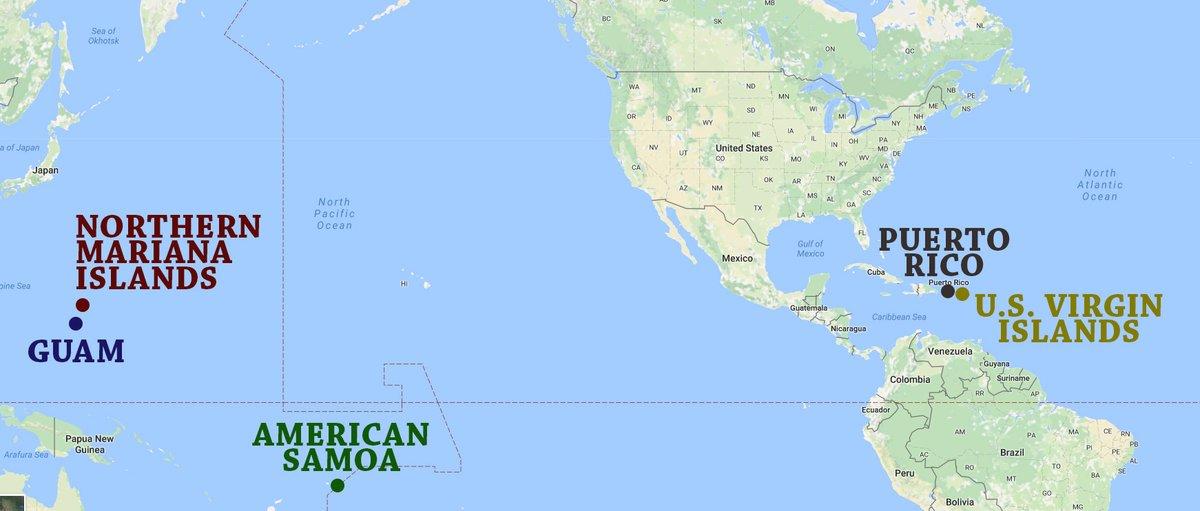 [Speaker Notes: Guam is the shortest, and easiest to say/spell. There are four others shown on this picture: Northern Mariana Islands, American Samoa, Puerto Rico, and U.S. Virgin Islands. Any of these five are correct answers. You should pick the one that is the easiest for you to remember/say/spell.]
Canada is to the north of the United States. Washington is one state that borders Canada.
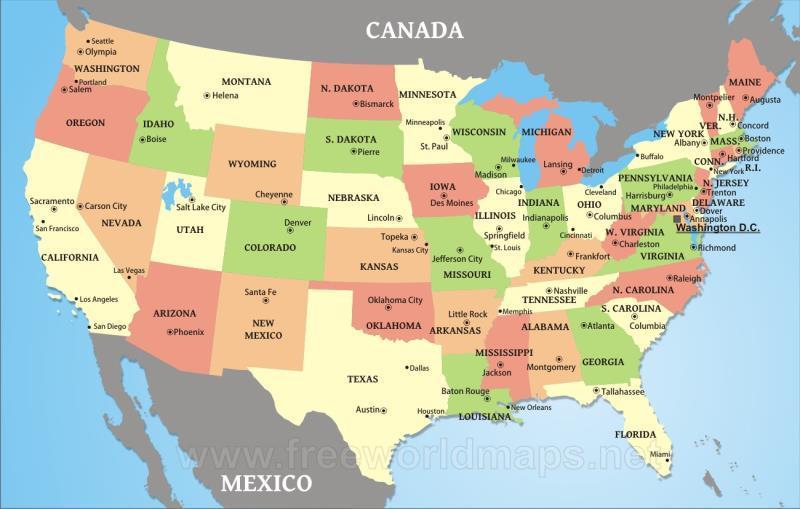 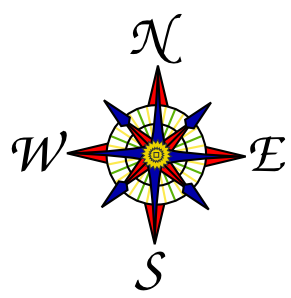 Question #5:
Canada is to the north of the United States. Washington is one state that borders Canada.
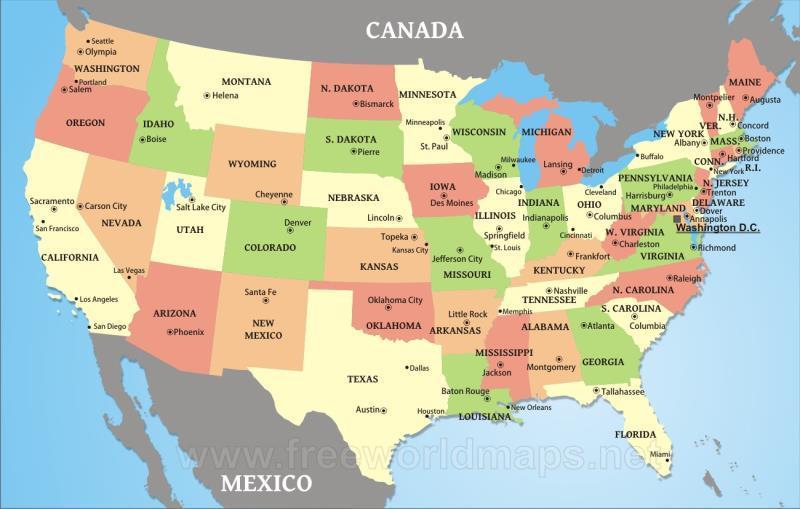 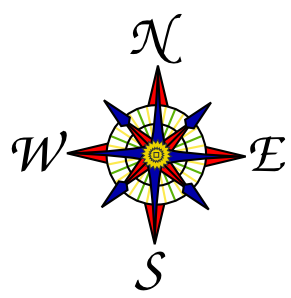 Mexico is to the south of the United States. Texas is one state that borders Mexico.
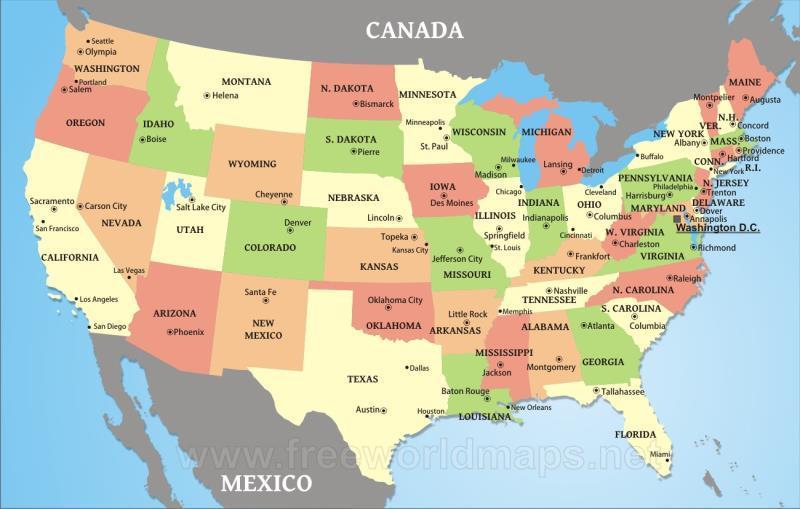 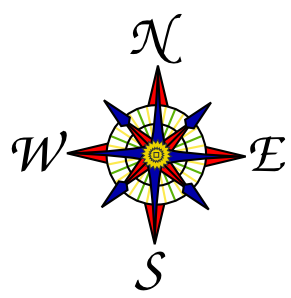 Question #6:
Mexico is to the south of the United States. Texas is one state that borders Canada.
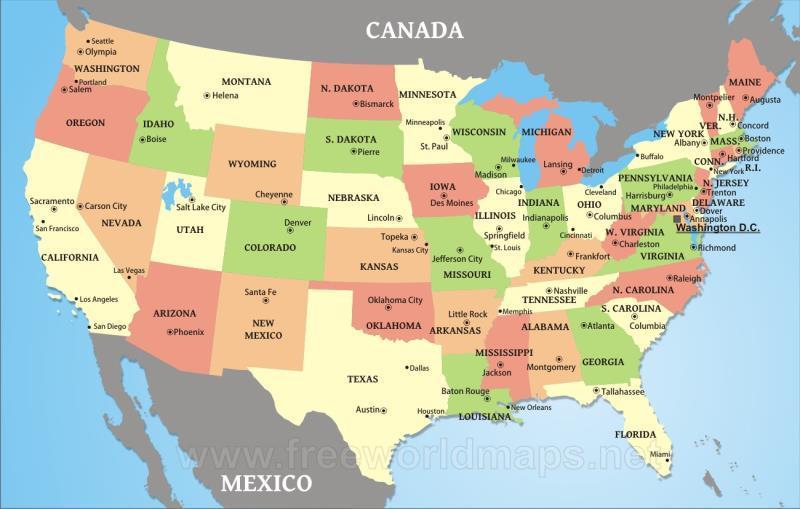 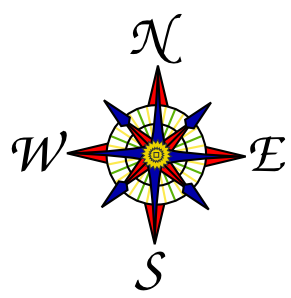 The capital of the United States is Washington D.C. The White House is located there.
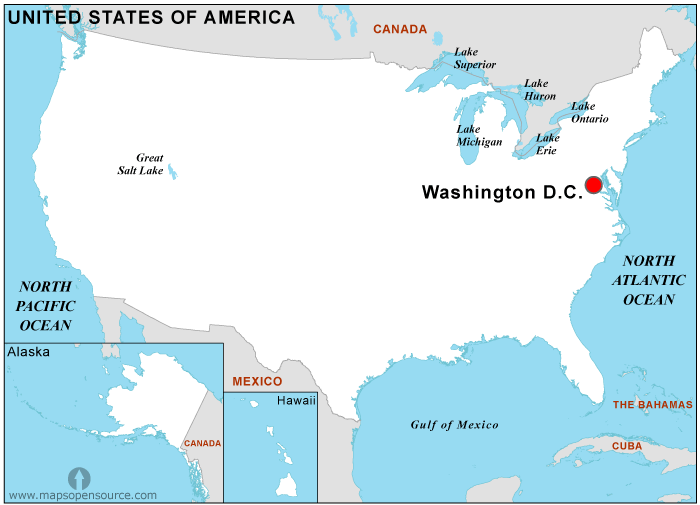 Question #7:
The capital of the United States is Washington D.C. The White House is located there.
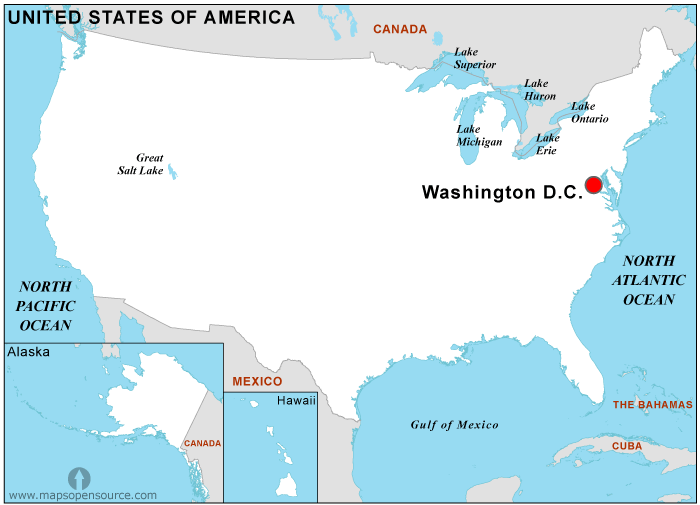 SYMBOLS
National Symbols - The Statue of Liberty
The Statue of Liberty was a gift of friendship from the people of France to the United States, and is recognized as a universal symbol of freedom and democracy. It is located on Liberty Island, New York.
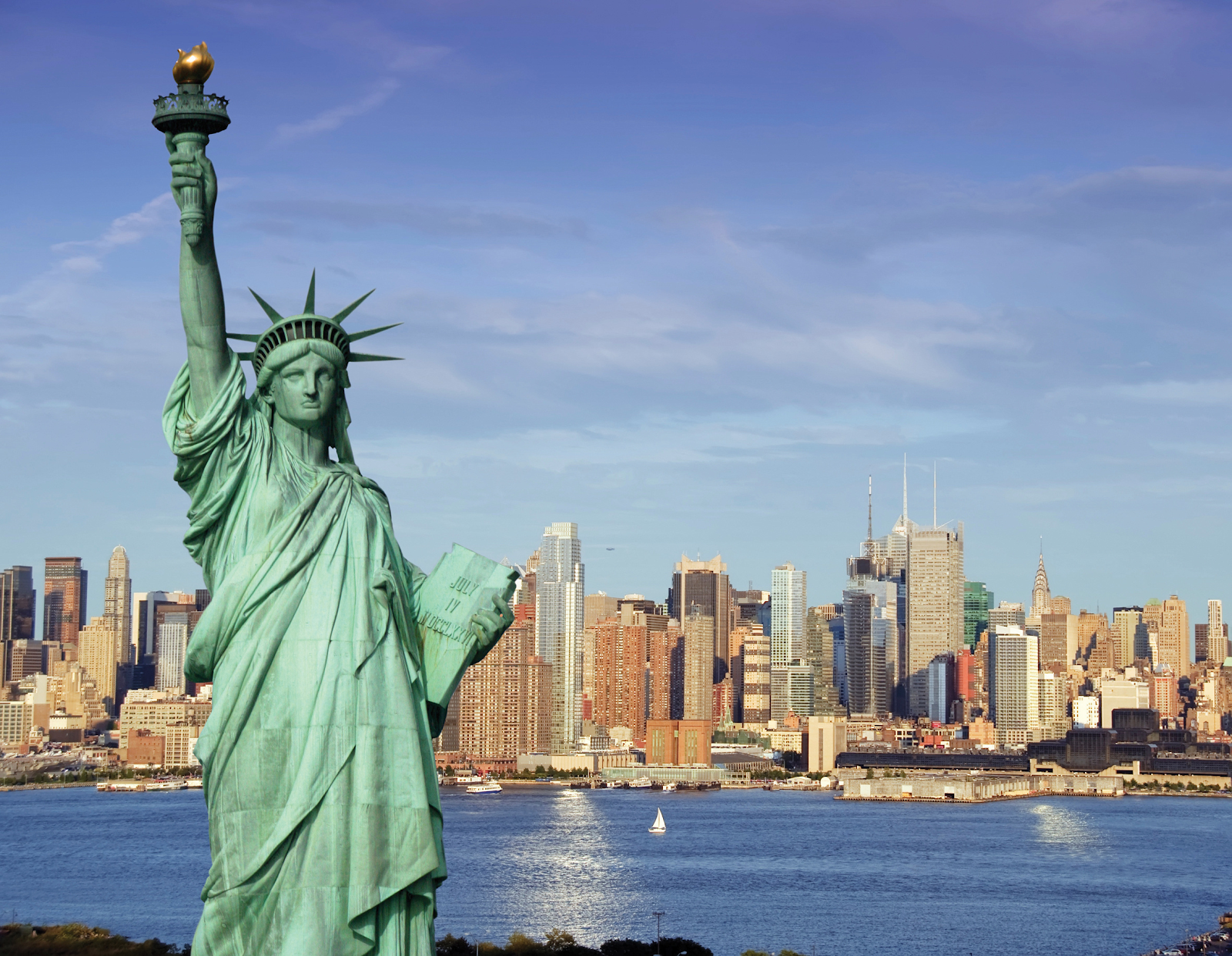 Question #8:
National Symbols - The Statue of Liberty
The Statue of Liberty was a gift of friendship from the people of France to the United States, and is recognized as a universal symbol of freedom and democracy. It is located on Liberty Island, New York.
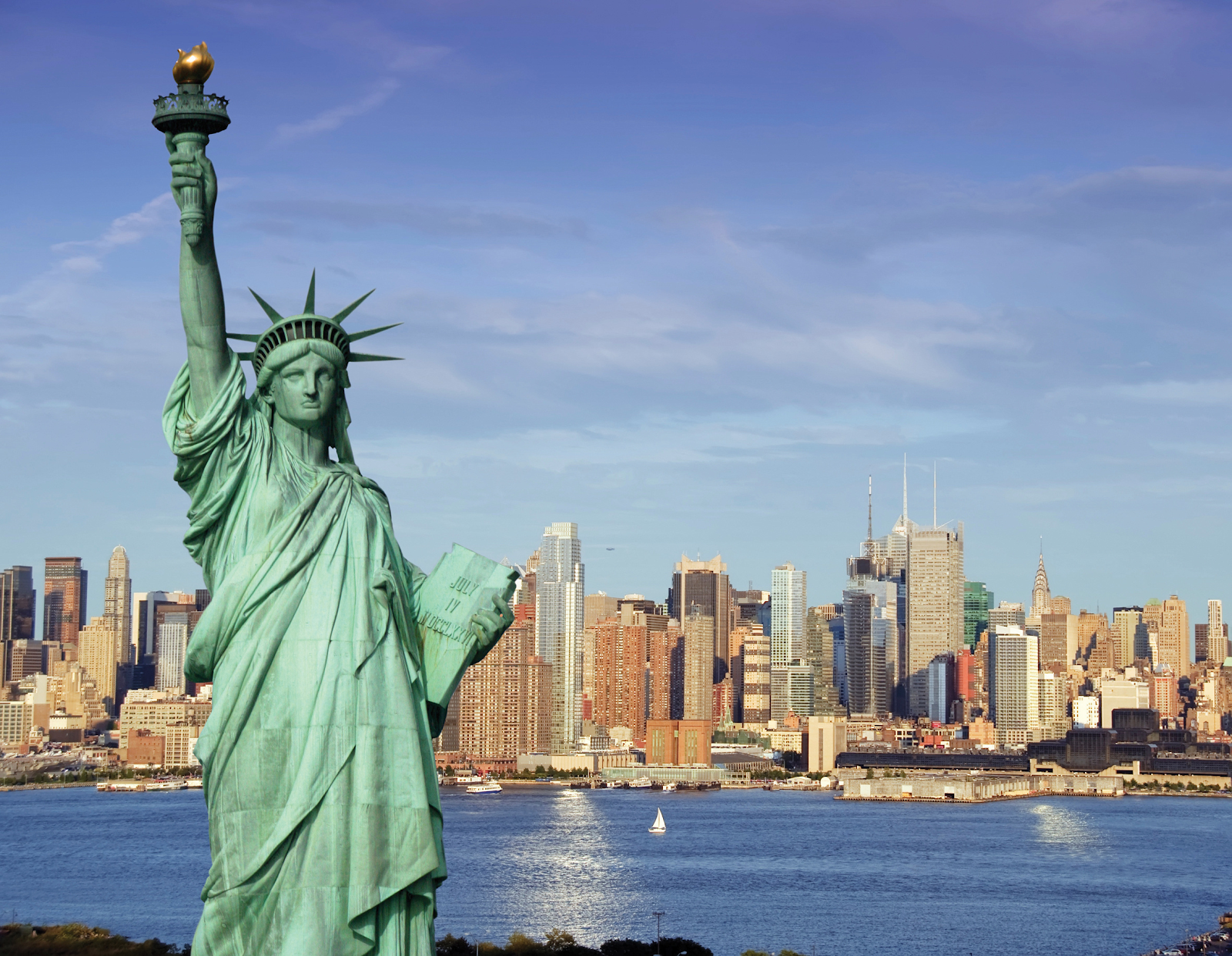 National Symbols - The American Flag
The United States Flag consists of thirteen red and white horizontal stripes, and a  blue rectangle in the top left with fifty white stars. The 13 stripes represent the 13 original colonies that declared independence from Great Britain and later became the first states. The 50 stars on the flag represent the 50 states.
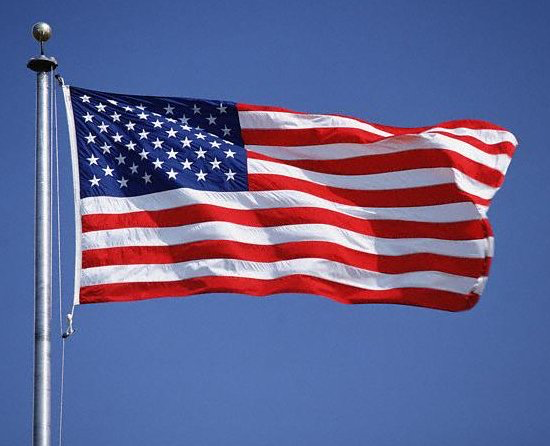 Question #9 and #10:
National Symbols - The American Flag
The United States Flag consists of thirteen red and white horizontal stripes, and a  blue rectangle in the top left with fifty white stars. The 13 stripes represent the 13 original colonies that declared independence from Great Britain and later became the first states. The 50 stars on the flag represent the 50 states.
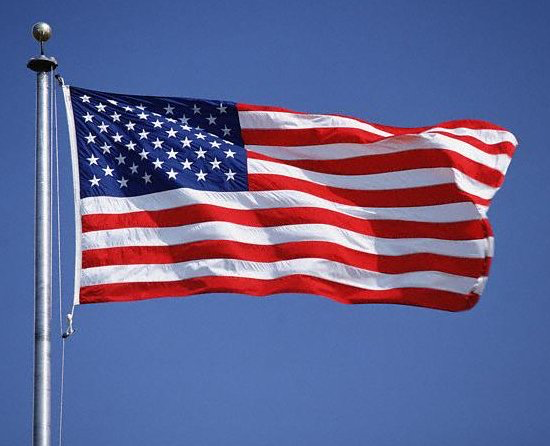 National Symbols - The Star-Spangled Banner
Francis Scott Key wrote the words to “The Star-Spangled Banner” after a battle in the War of 1812. As the British attacked, Francis Scott Key saw that the American flag was still flying over the fort, which showed that the Americans were not defeated. The song became the U.S. National Anthem in 1931. The flag that Key saw is now at a museum in Washington, D.C.
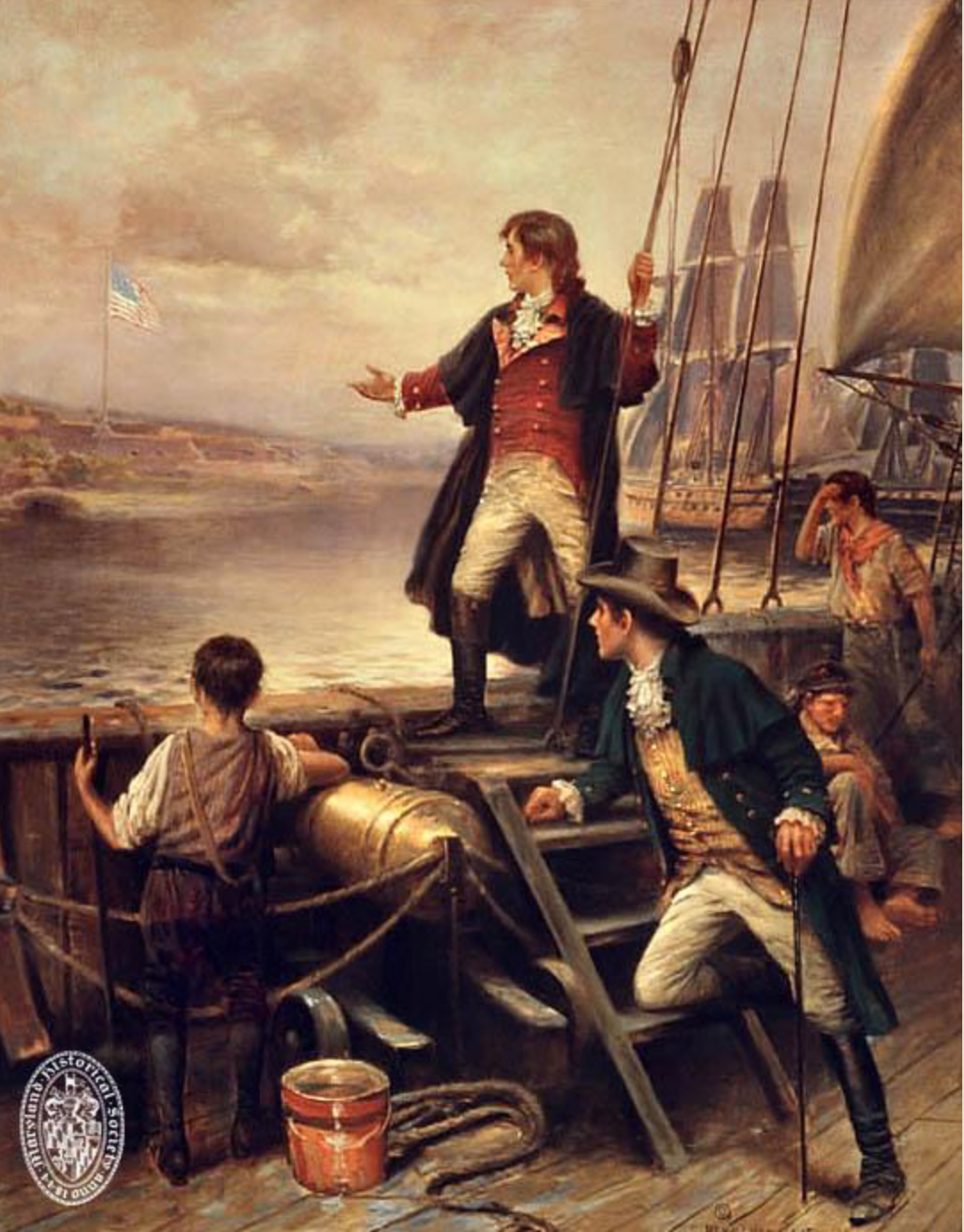 Question #11:
National Symbols - The Star-Spangled Banner
Francis Scott Key wrote the words to “The Star-Spangled Banner” after a battle in the War of 1812. As the British attacked, Francis Scott Key saw that the American flag was still flying over the fort, which showed that the Americans were not defeated. The song became the U.S. National Anthem in 1931. The flag that Key saw is now at a museum in Washington, D.C.
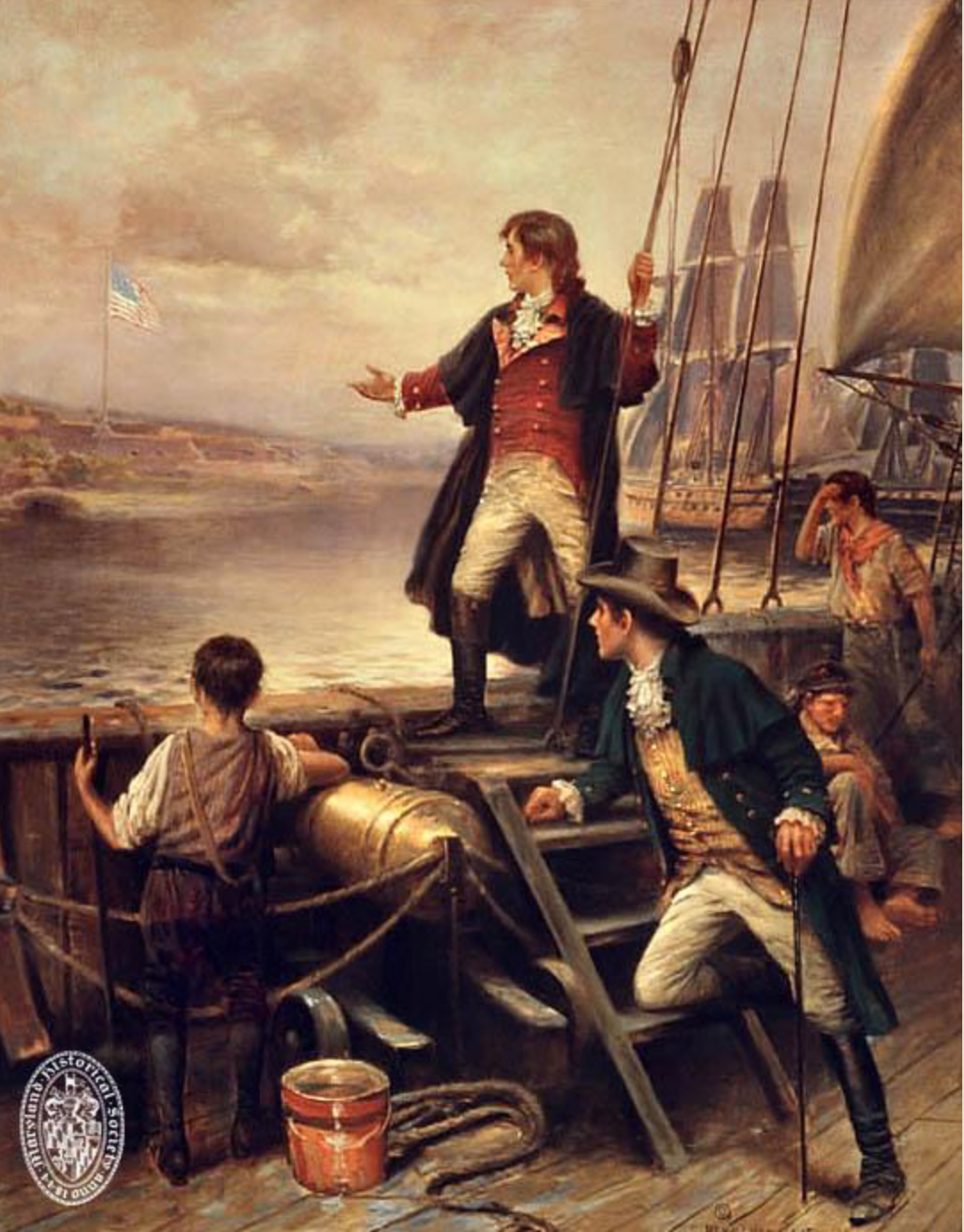 HOLIDAYS
National Holidays
The Declaration of Independence was adopted on July 4, 1776. The anniversary of that date is celebrated as Independence Day. Other national holidays are listed in the table to the right. On these days, government offices are closed.
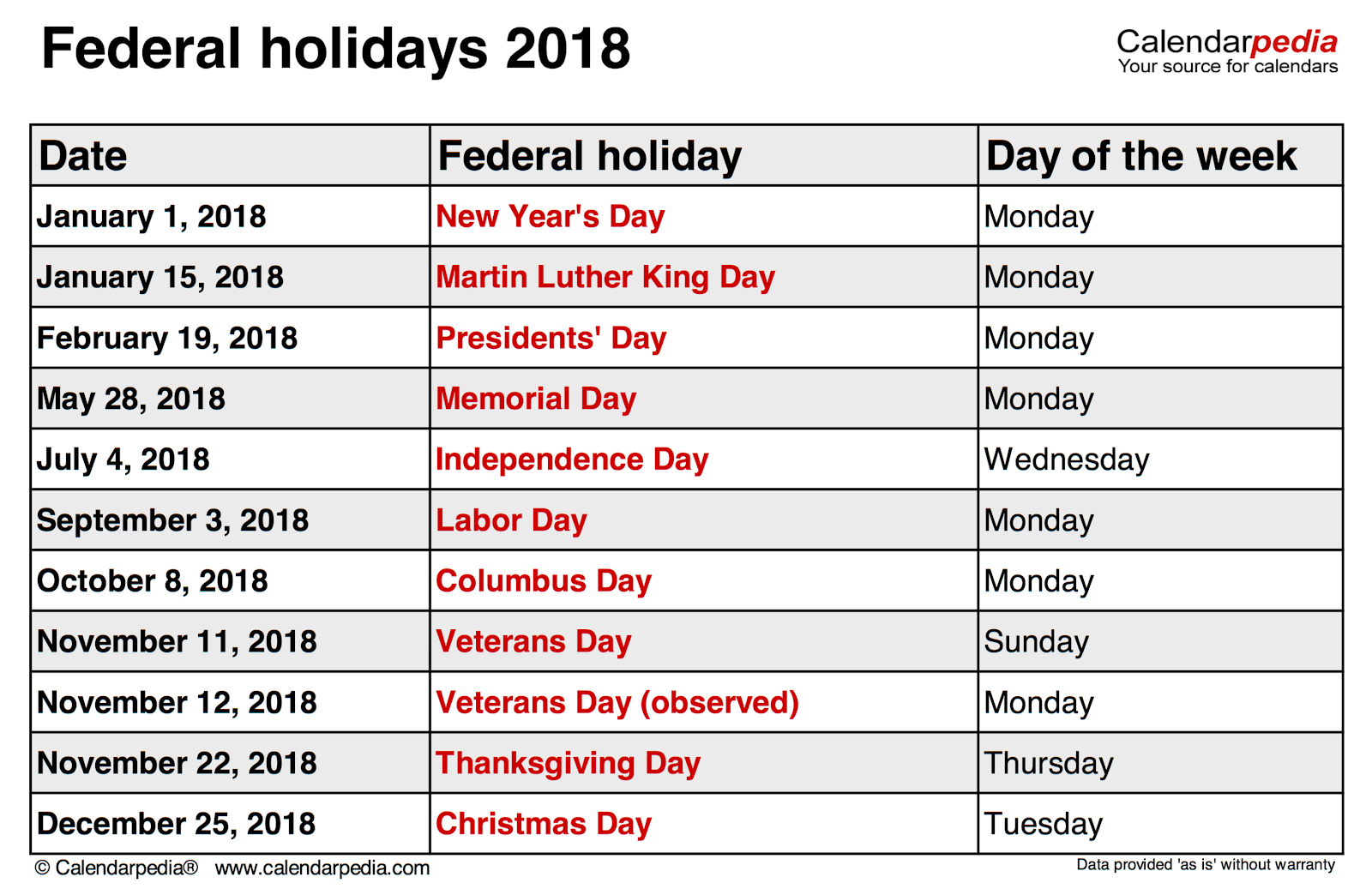 Question #12 and #13:
National Holidays
The Declaration of Independence was adopted on July 4, 1776. The anniversary of that date is celebrated as Independence Day. Other national holidays are listed in the table to the right. On these days, government offices are closed.
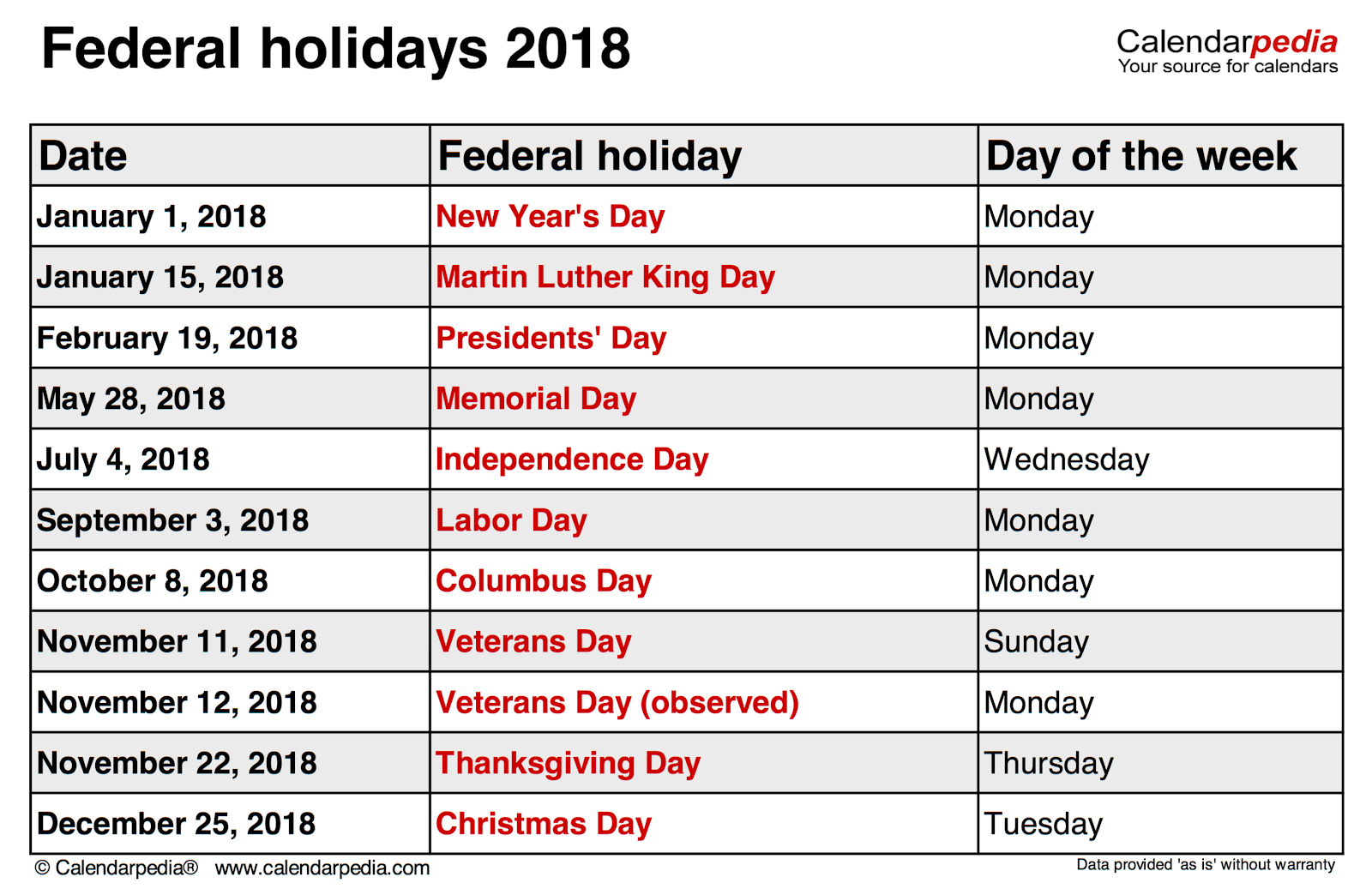 [Speaker Notes: For question #13, any of the holidays from this table are correct answers. You just need 2. Two of the most familiar holidays are Thanksgiving and Christmas, as most people do not have to work on these holidays. Pick the two holidays that are the easiest for you to remember/say/spell.]
WORKSHEET REVIEW
Missouri River/Mississippi River
Pacific Ocean
Atlantic Ocean
Guam
Washington
Texas
Washington, D.C.
New York
13 original colonies
50 states
The Star-Spangled Banner
July 4
Thanksgiving, Christmas
Dictation Practice
The flag is red, white, and blue.

Canada is north of the United States.

Thanksgiving is in November.
NEXT CLASS -- Early United States History
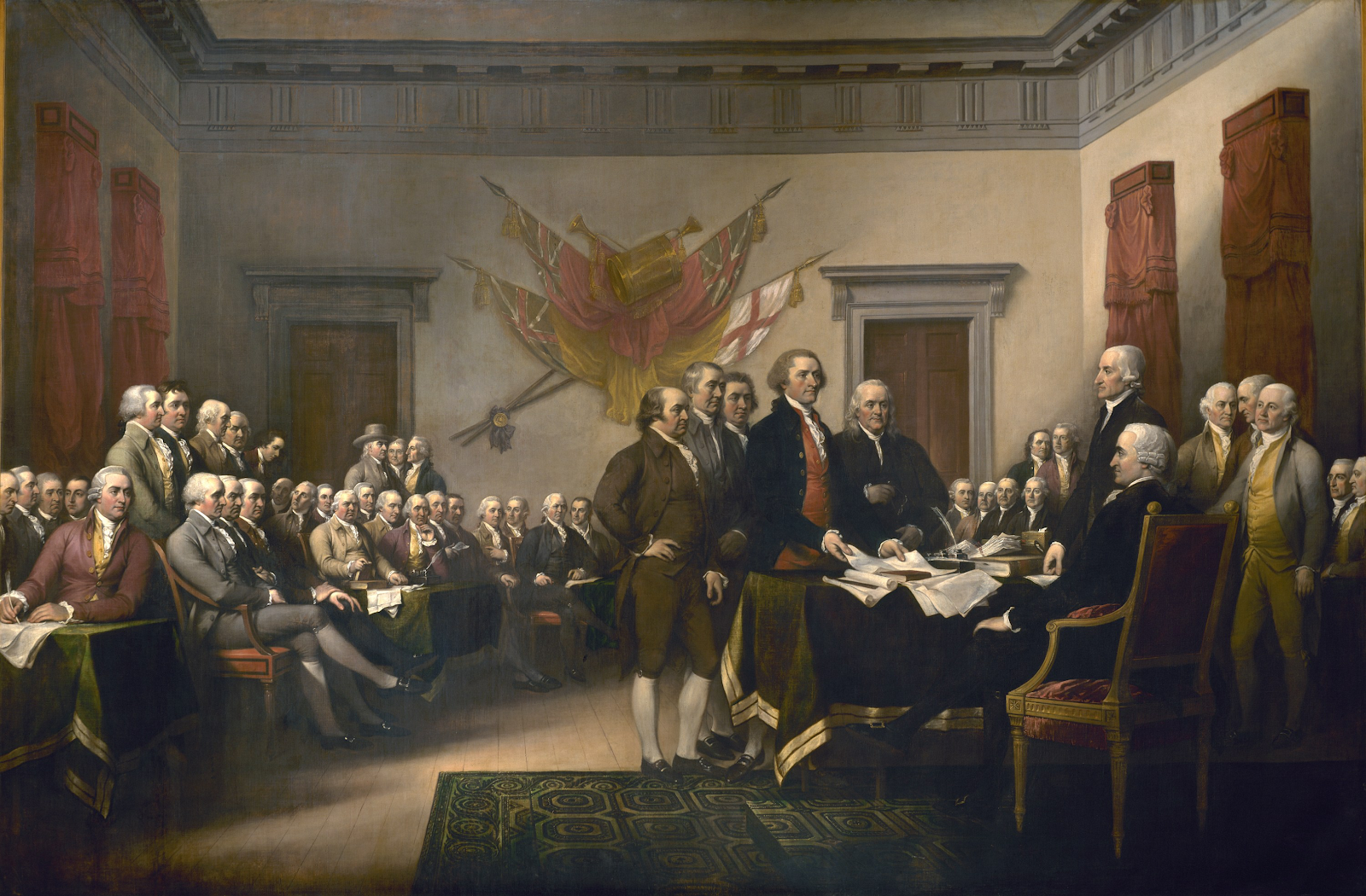 IF YOU HAVE ANY QUESTIONS
Call the Columbus Junction public library: 319-728-7972

Email Mandy Grimm at: mandy.grimm@columbusjct.lib.ia.us